Eléments de la politique nationale pour les archives ouvertes


Christine.Berthaud@ccsd.cnrs.frhttp://ccsd.cnrs.fr/
Enjeux de la politique sur les archives ouvertes (BSN4)
Mise en œuvre d’une politique scientifique et technique commune, en consolidant les moyens, permettant aux chercheurs de :
partager les résultats de leurs travaux sous forme numérique,
diffuser ces résultats immédiatement et gratuitement à la communauté scientifique internationale, ainsi qu’au grand public,
assurer de manière transparente leur conservation à long terme.
Contexte national des archives ouvertes
Depuis 2003 engagement des établissements d’enseignement supérieur et de recherche français dans la voie des archives ouvertes
 2006, signature du protocole d’accord, pour une approche nationale, coordonnée de l’archivage ouvert de la production scientifique, sur la base de HAL (CNRS-CCSD).
 Soutien constant du MESR pour le développement de la plateforme HAL
HAL ou Hyper Article en Ligne : l'archive ouverte pluridisciplinaire HAL, est destinée au dépôt, et à la diffusion d'articles scientifiques de niveau recherche, publiés ou non, et de thèses, émanant des établissements d'enseignement et de recherche français ou étrangers, des laboratoires publics ou privés
Objectifs 2012 de la BSN4
ActionSigner une nouvelle convention de partenariat autour de Hal avec un objectif de gouvernance et de financement partagés sous forme d’une UMS. 
La rédaction commune de la convention.
Le texte final de la convention, avec ses annexes techniques, contient des modèles d’interconnexion qui satisfont les souhaits des partenaires.
Partenaires 
Universités, Grandes Ecoles, EPST, EPIC…
Objet de la convention
« La convention a pour objet le développement coordonné des archives ouvertes sur la base du développement de la plateforme mutualisée HAL et de son interconnexion avec les archives institutionnelles existantes des établissements partenaires. »

« Les partenaires décident de s’associer pour utiliser HAL comme plateforme de dépôt de la production scientifique,  commune et interopérable avec les autres dépôts d’archives ouvertes satisfaisants aux critères de la communication scientifique directe internationale. Cette stratégie, qui s’inscrit dans le cadre de l’espace européen de la recherche, doit contribuer à la valorisation de la recherche française et donner aux institutions une meilleure visibilité de leurs productions. »
Modalités de pilotage et de gouvernance
création d’une unité mixte de service (UMS)
Comité Scientifique et Technique coordonné par le directeur du CCSD
Composition du CST
Représentation équilibrée des partenaires signataires composée de professionnels de l’IST et des systèmes d’information et de chercheurs et enseignants chercheurs dans une proportion d’un tiers au minimum.
Engagements des partenaires
Inciter leurs chercheurs à déposer dans les AO
Elaboration d’une stratégie et d’une communication commune, fondée sur la construction et la diffusion de bonnes pratiques sur le libre accès aux résultats scientifiques. 
Concilier les archives institutionnelles et l’archive commune (nationale) HAL.
Respecter les contraintes techniques et procédurales de la plateforme commune HAL, notamment dans les solutions d’interopérabilité. 
Le CCSD facilitera la mise en œuvre de la convention en mettant à disposition des partenaires les procédures et protocoles qui font autorité dans la communauté internationale des archives ouvertes ainsi que la documentation et l’appui technique appropriés.
Mise en œuvre de la mutualisation
Développement par le Partenaire d'une archive ouverte institutionnelle locale qui duplique son contenu (texte intégral et signalement) dans l'archive HAL, sous réserve de se conformer aux conditions scientifiques et techniques d'éligibilité à la plate-forme. Ces dispositions permettent aux archives institutionnelles locales de bénéficier de l'archivage pérenne de HAL mis en œuvre avec le CINES ainsi que de l'interconnexion aux bases internationales, ArXiv, PubmedCentral, Repec.
Mise en œuvre de la mutualisation
Utiliser un portail spécialisé de HAL, créé par le CCSD pour le partenaire qui en fait la demande.
Personnalisation du portail
Ajout de métadonnées « locales »
Archivage pérenne  et interconnexion aux bases internationales, ArXiv, PubmedCentral, Repec.
L’investissement, le développement, la gestion de l’infrastructure… sont supportés par une  unité spécialisée.
HAL et OpenAIRE
Le protocole devrait  amener les chercheurs et enseignants- chercheurs français à déposer, dans le cas où ils ne trouvent pas leur institution dans la liste des archives proposées par le projet (via Open DOAR), à déposer dans l’archive commune HAL , plutôt que dans l’archive orpheline.
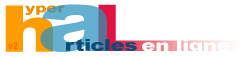 en quelques chiffres
213 319 articles scientifiques accessibles en texte intégral sur HAL dont :
42 276 documents liés aux disciplines des SHS
32 549 thèses sur TEL
Plus de 600 000 auteurs référencés

En 2012 : 2763 transferts vers ArXiv, 1736 vers RePec et 465 vers Pubmed


 94 portails et 2563 collections
En forme de conclusion
“It remains to be seen if individual institutional management of a repository is the most efficient and effective means of operation. A question that should be asked of the users of repositories is whether their needs are met by the dispersed model of repositories that exists at the present time, or if some kind of unification (or at least unified search and retrieval capability) would be more useful.”
Sur Dlib.org ; Institutional Repositories: Exploration of Costs and Value Article by C. Sean Burns, Amy Lana and John M. Budd, University of Missouri [http://www.dlib.org/dlib/january13/burns/01burns.html]